Preparing to Teach Hebrews IX
Hebrews 11:23-12:29
Adapted in Jobes, Karen H., Letters to the Church: A Survey of Hebrews and the General Epistles (Grand Rapids, MI: Zondervan Academic Publishing, 2011), p. 127, from Westfall, Cynthia Long, A Discourse Analysis of the Letter to the Hebrews: The Relationship between Form and Meaning, Library of New Testament Studies 297, Studies in New Testament Greek (London: T&T Clark, 2005), p. 298.
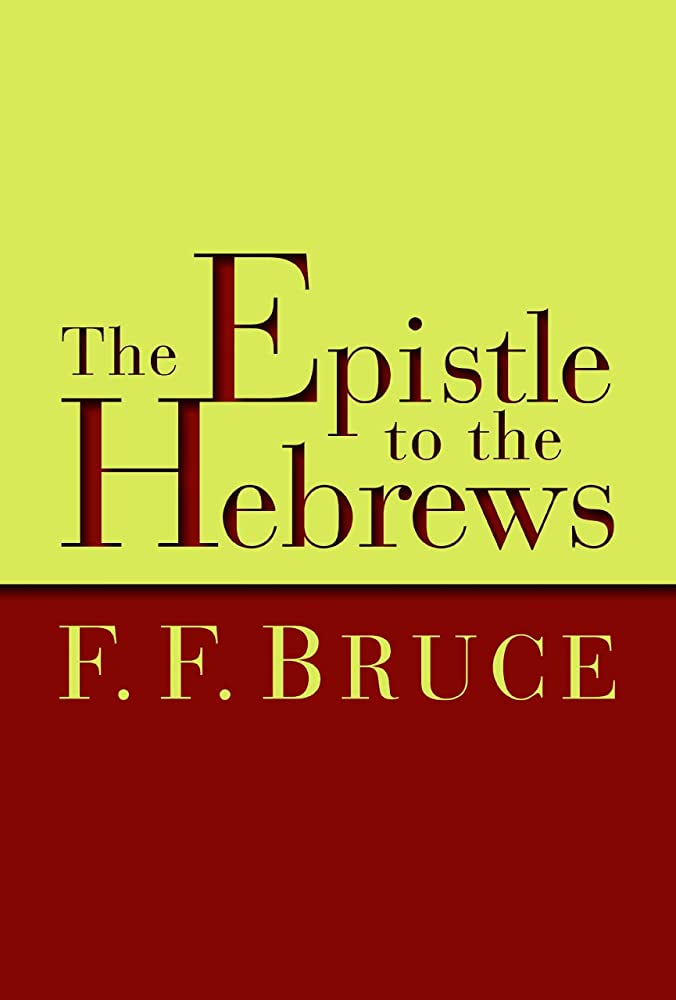 Bruce, F. F. The New International Commentary on the New Testament: The Epistle to the Hebrews (Grand Rapids, MI: William B. Eerdmans, 1964), p. lxiv.
f.  The faith of Moses (11:23-28)     g. Faith at the Exodus and Settlement (11:29-31)     h. Further examples of faith (11:32-38)     i.  Epilogue: Faith’s vindication comes with Christ (11:39-40)     5. Jesus, the Pioneer and Perfector of Faith (12:1-3)     6. Discipline is for Sons (12:4-11)     7. Let us then be up and doing (12:12-17)     8. The Earthly Sinai and the Heavenly Zion (12:18-24)     9. Pay Heed to the Voice of God (12:25-29)
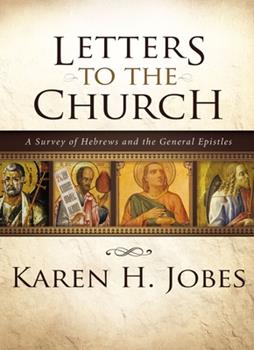 Jobes, Karen H. Letters to the Church: A Survey of Hebrews and the General Epistles (Grand Rapids, MI: Zondervan Academic Publishing, 2011), p. 53.
B. The Examples of Those Who Persevered Before Us        (11:1-40)     1. A Definition of Faith (11:1)     2. The Examples of Old Testament Believers (11:2-38)     3. Their faith commended, but promise deferred (11:39-40) C. Another Exhortation to Persevere (12:1-28)     1. The Example of Jesus (12:1-3)     2. The Discipline of the Father (12:4-13)     3. Warning not to refuse the Father’s discipline (12:14-17)     4. Warning not to refuse the new covenant (12:18-28)
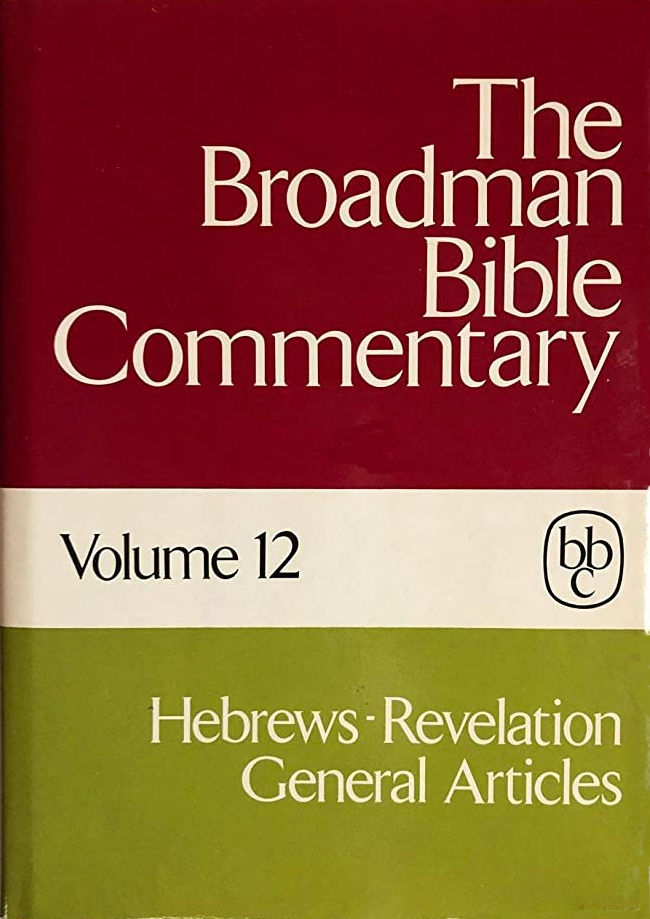 Trentham, Charles A., “Hebrews” in Clifton J. Allen (ed.), The Broadman Bible Commentary: Volume 12: Hebrews-Revelation, General Articles (Nashville: Broadman Press, 1972), p. 13.
IX. Meaning of Faith (11:1-40)    1. Substance and Evidence         (11:1-2)    2. Belief in the Creator (11:3)    3. The Faithful of the OT (11:4-34)    4. Summary of Horrors (11:35-38)    5. Delay of the Promise (11:39-40)
X. Words of Encouragement and     Discipline (12:1-24)     1. Call to complete the course          (12:1-2)     2. Need for discipline (12:3-17)     3. The final arrival (12:18-24)     4. The final warning (12:25-27)     5. Call to gratitude and worship           (12:28-29)
The Example of Moses (11:23)Godly Parents – Family Important to Faith
Hidden by parents for three (3)months in defiance of Pharaoh
Placed in an “ark” [same word as in Genesis 6]
Firstborn son, but …Exodus 2:1, 4?
Emphasis on legitimacy
Compared to the origin tale of Sargon I (illegitimate son of princess)
Moses Rejects Egyptian Identity (24-26)
Moses is the Egyptian wordfor “son” as in Thutmoses
Exodus uses a sound-alike,“to be drawn out”
Notice the “by means offaith” in verse 24
Notice the refusal to live in the comfort of sin in verses 25-26
Contrast “people of God” with “temporary” enjoyment
“He estimated loss and gain not by outward and transient appearances, but according to inward truth and reality, which though for the present hidden, would one day be manifested.” [Delitzsch, Franz, Delitzsch’s Commentary on the Hebrews: Volume II (Edinburgh: T&T Clark, 1870), p. 261.]
Comparison of Acts 7 and Hebrews 11
By Faith, Leaving Egypt (11:27)
Operative phrase “By faith:
NOT afraid of king?
Compare with Exodus 2:14-15
Some try to make it a reference to the Exodus to harmonize
NOT a plural reference or in sequence with other points
LESSON: Sometimes, in faith, we must retreat, then advance!
Faith in God’s Action (11:28-29)
Faith in Conquest/Settlement (11:30-31)
Time is Too Short (11:32)
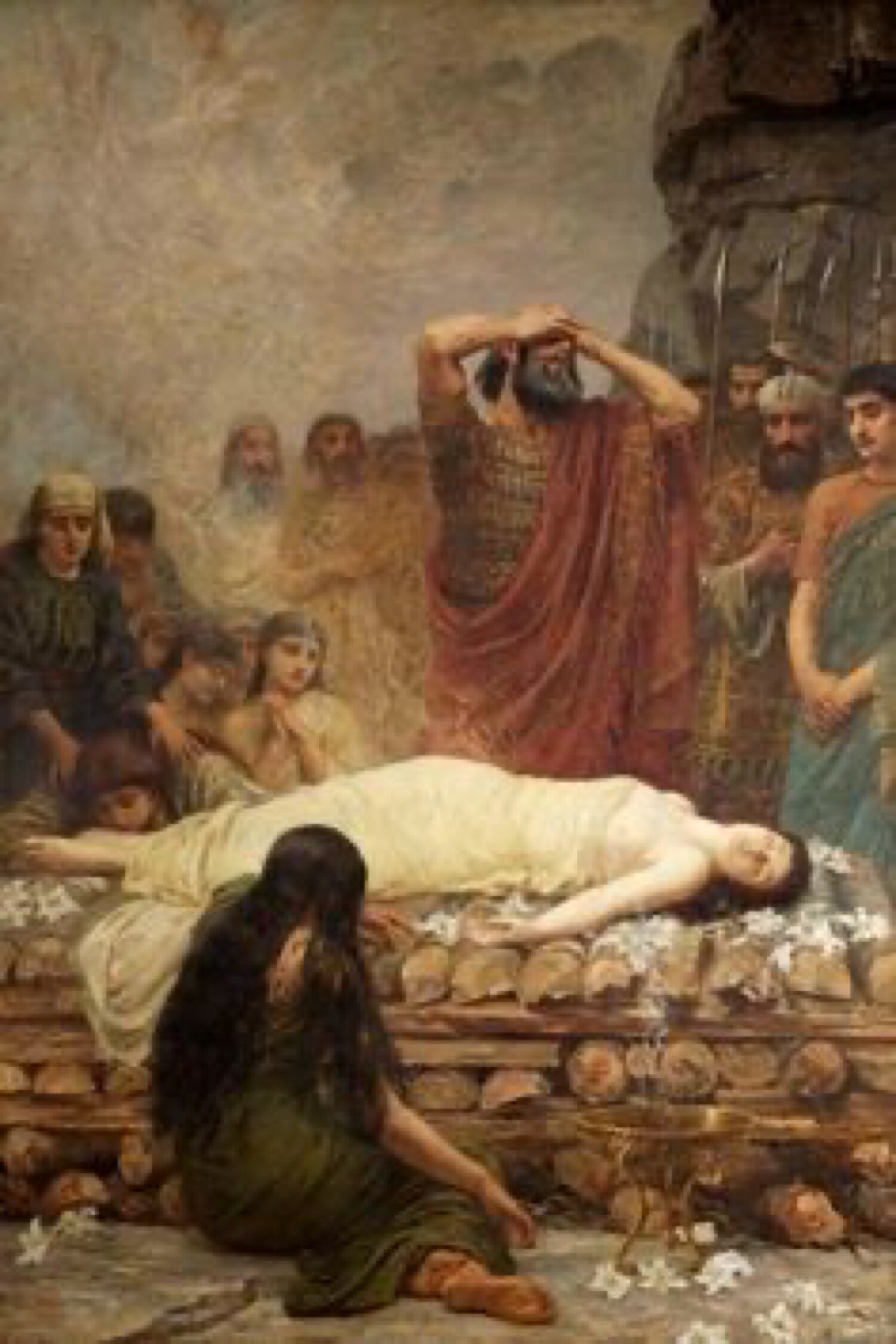 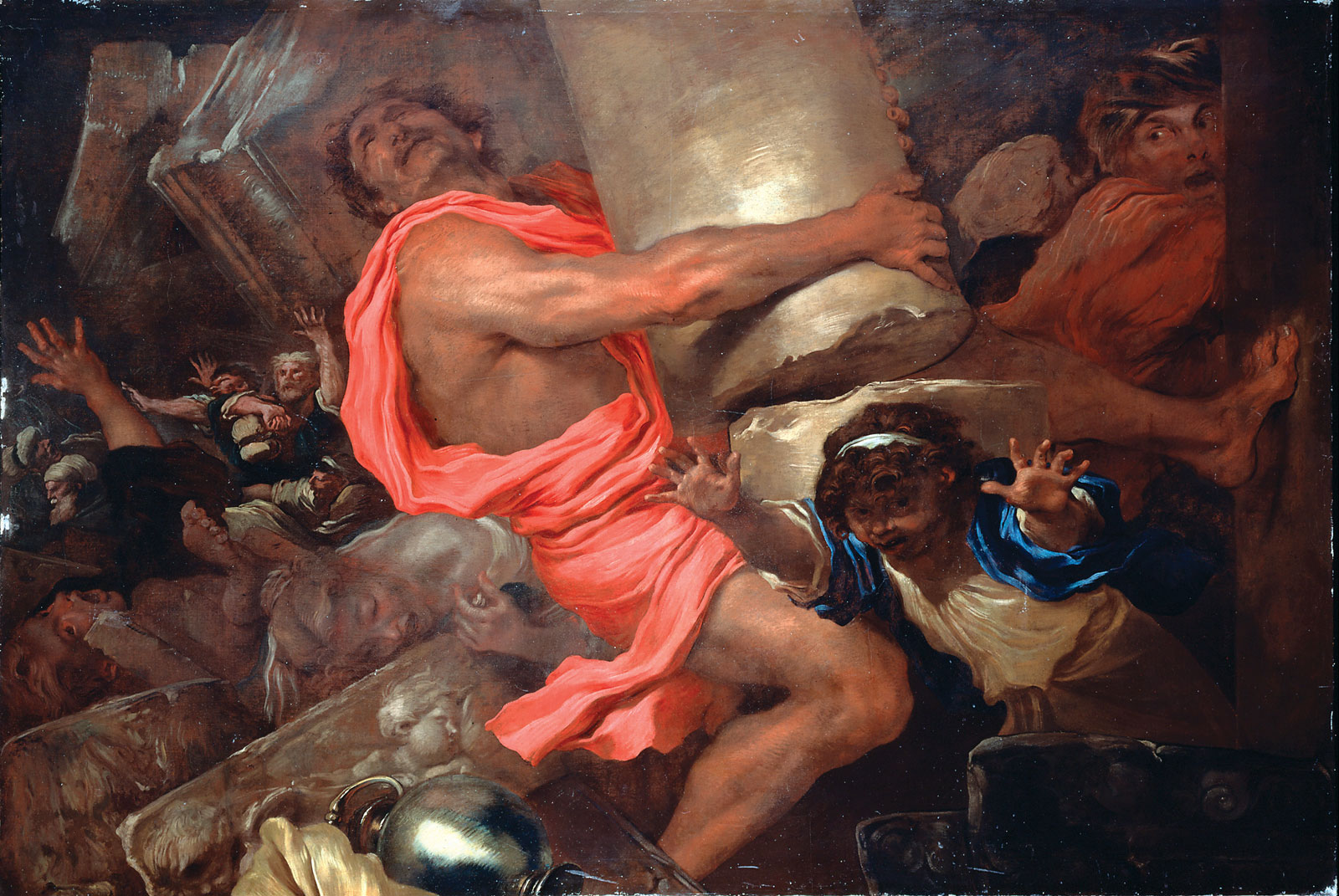 List of Horrors (vv 35-38)
Martyrdom of Eleazar (2 Maccabees 6:18-31)Rabbinical Sawing of Isaiah
Delayed Fulfillment (vv. 39-40)
“Some of them, as we were told in v. 33, ‘obtained promises,’ but none of them received the promise in the sense of witnessing its fulfillment.” F. F. Bruce, p. 343
“For them final salvation was simply a future good; for us it is at once present and future: present, in that the whole blessing has been procured for us by the self-sacrifice of Christ once for all; future, in that the full development and apprehension of this blessing is not yet realized…”Franz Delitzsch, p. 291.